CADC On-line Taxes
 Did you know you can file a FREE federal and state return if 
your income in 2020 was $72,000 or less?
Easy Q&A guidance to fill out the 1040 form
No age restrictions
EFile service for federal and Oklahoma returns
Supports Form 1040NR 
View and print tax returns

Do you have any questions about your return? Our certified tax coaches can help!
Contact us via Email:  lvardell@pldi.net
Assistors will be answering questions Monday-Friday, 8:00 am – 5:00 pm
Responses provided within 24 hours operation days

The First Step:  To e-file your 2020 tax return, you must verify your identity with your Adjusted Gross Income from your 2019 tax return via the link below.
Civil Rights
Interactive Tax Assistant
Validate Identity
EITC Assistant
Federal Student Financial Aid (FAFSA)
Where’s My Refund
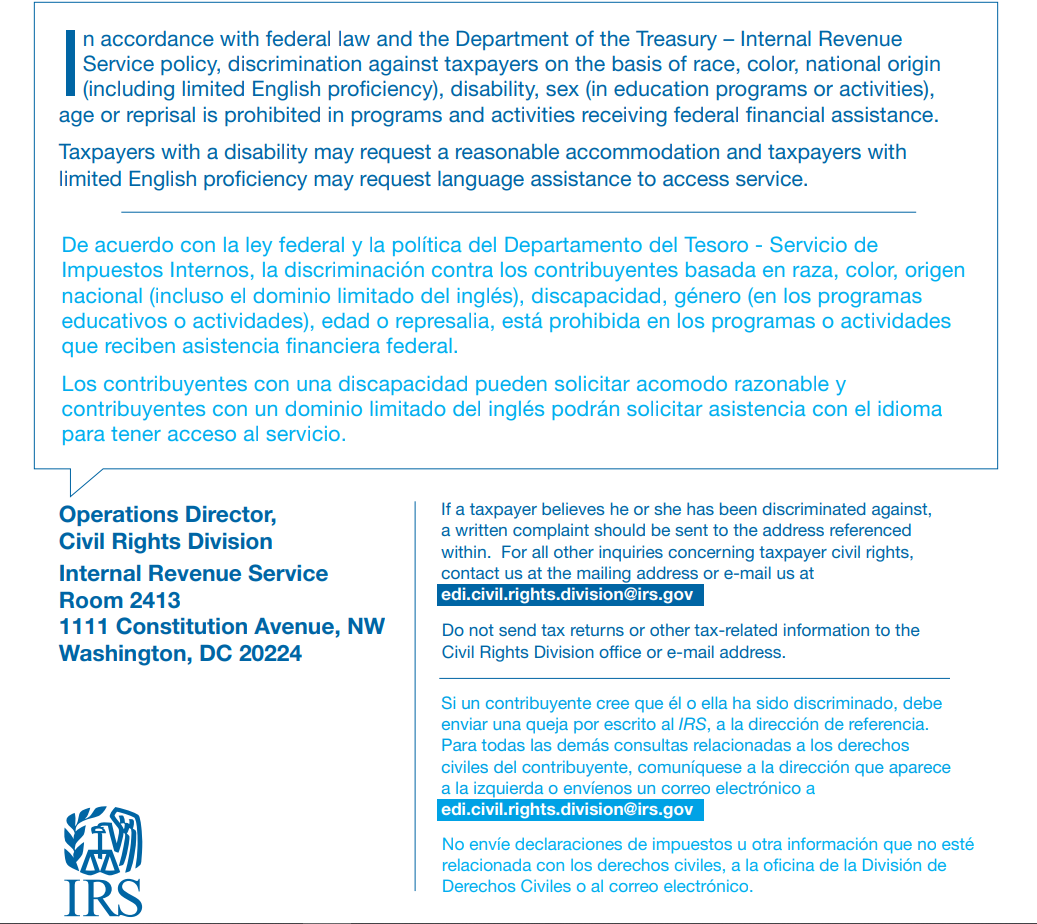 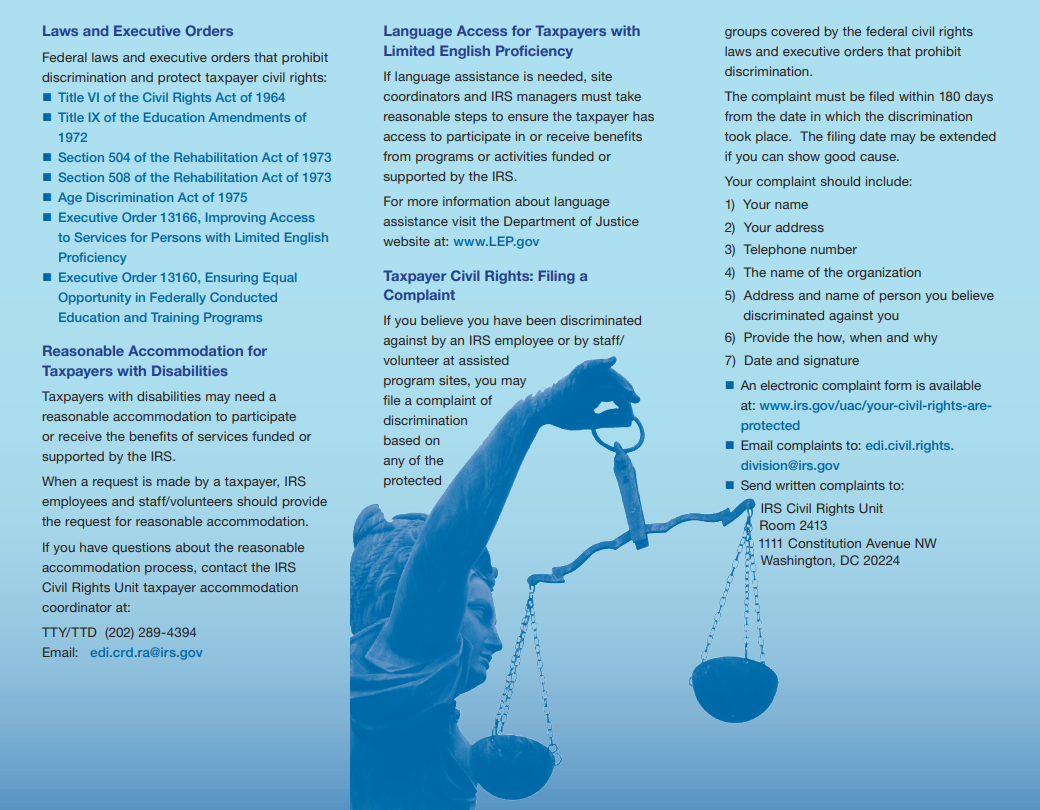 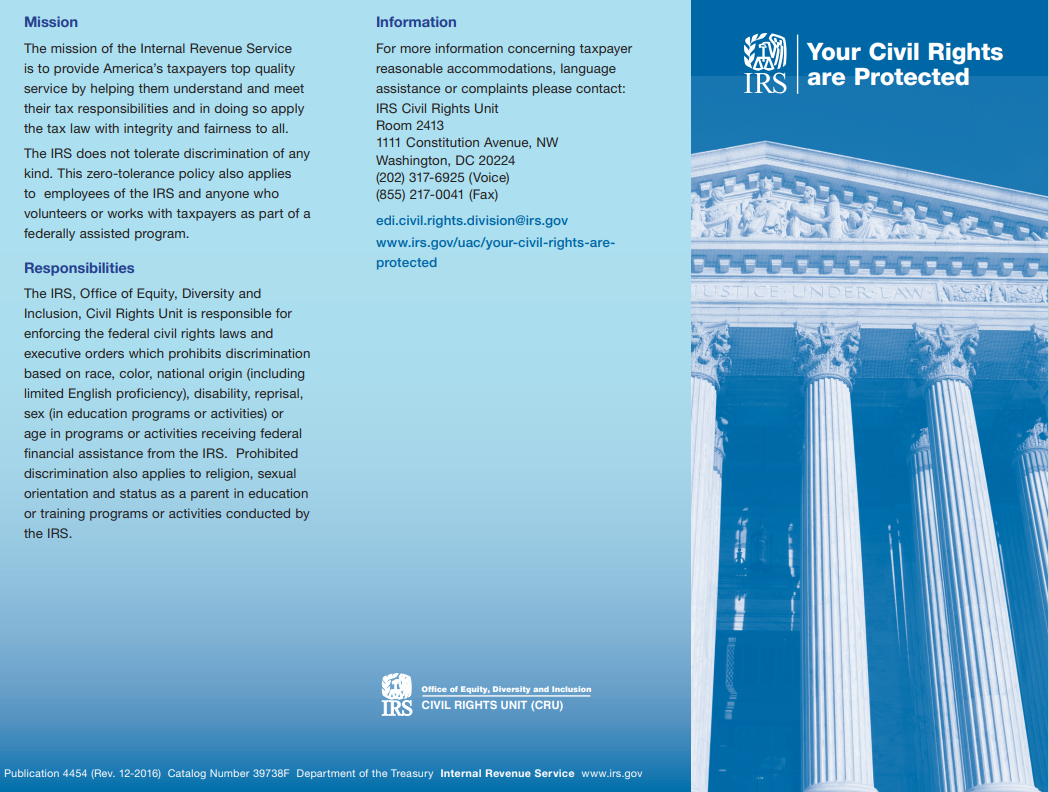